Муниципальное дошкольное образовательное учреждение детский сад общеразвивающего вида № 22 «Колосок»
Организация педагогического сопровождения инклюзивной практики в образовательном учреждении
«Интегрированное и инклюзивное образование для ребёнка с ограниченными возможностями здоровья»
«Для того, чтобы было легко жить
с каждым человеком, думай о том, 
что тебя соединяет, а не о том, что 
тебя разъединяет с ним» 
                              Л.Н.Толстой.

 «Мы исключили эту часть людей из общества,
и надо вернуть их назад, в общество, потому
что они могут нас чему-то научить»
Жан Ванье «Из глубины»
старший воспитатель МДОУ № 22 «Колосок» Ю. В. Холмова
Инклюзия (от inclusion - включение) – 
Процесс, при котором что-либо включается, то есть вовлекается, охватывается, или входит в состав, как часть целого. Новый универсальный словарь Вебстера.
Процесс увеличения степени участия всех граждан в социуме, и в первую очередь, имеющих трудности в физическом развитии.

Дети с ограниченными возможностями здоровья - обучающийся с ограниченными возможностями здоровья - физическое лицо, имеющее недостатки в физическом и (или) психологическом развитии, подтвержденные психолого-медико-педагогической комиссией и препятствующие получению образования без создания специальных условий; (ФЗ № 273. ст. 2. П. 16)
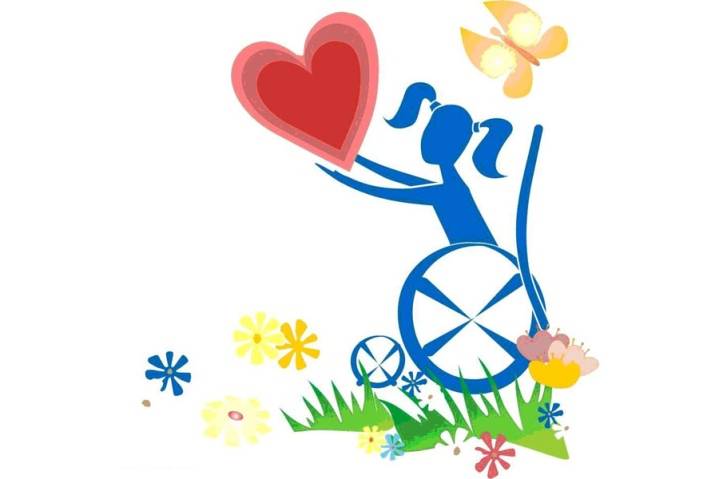 Категории детей с нарушениями развития:

дети с нарушениями слуха (неслышащие и слабослышащие), первичное нарушение носит сенсорный характер — нарушено слуховое восприятие, вследствие поражения слухового анализатора;
дети с нарушениями зрения (незрячие, слабовидящие), первичное нарушение носит сенсорный характер, страдает зрительное восприятие, вследствие органического поражения зрительного анализатора;
дети с тяжёлыми нарушениями речи, первичным дефектом является недоразвитие речи;
дети с нарушениями опорно-двигательного аппарата, первичным нарушением являются двигательные расстройства, вследствие органического поражения двигательных центров коры головного мозга;
дети с задержкой психического развития, их характеризует замедленный темп формирования высших психических функций, вследствие слабовыраженных органических поражений центральной нервной системы (ЦНС);
дети с нарушениями интеллектуального развития, первичное нарушение — органическое поражение головного мозга, обуславливающее нарушения высших познавательных процессов;
дети с нарушениями эмоционально-волевой сферы (дети с ранним детским аутизмом (РДА) представляют собой разнородную группу, характеризующуюся различными клиническими симптомами и психолого-педагогическими особенностями;
дети с комплексными (сложными) нарушениями развития, у которых сочетаются два и более первичных нарушения(например, слабослышащие с детским церебральным параличом, слабовидящие с задержкой психического развития и др.).
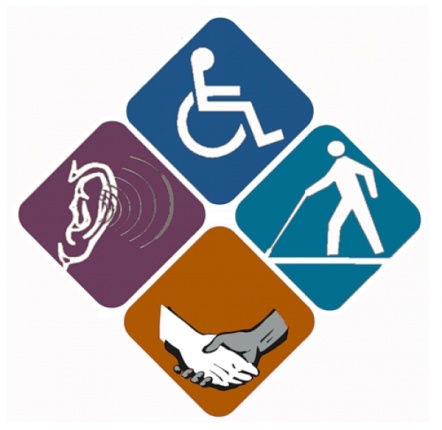 Восемь принципов инклюзивного образования:
  Ценность человека не зависит от его способностей и         достижений.
  Каждый человек способен чувствовать и думать.
  Каждый человек имеет право на общение и на то, чтобы       быть услышанным.
  Все люди нуждаются друг в друге.
  Подлинное образование может осуществляться только в       контексте реальных взаимоотношений.
  Все люди нуждаются в поддержке и дружбе ровесников.
  Для всех обучающихся достижение прогресса скорее       может быть в том, что они могут делать, чем в том,       что не могут.
   Разнообразие усиливает все стороны жизни человека.
«Адаптированная образовательная программа»
Программа, адаптированная для обучения лиц с ограниченными возможностями здоровья с учетом особенностей их психофизического развития, индивидуальных возможностей и при необходимости обеспечивающая коррекцию нарушений развития и социальную адаптацию детей с ограниченными возможностями здоровья.
Основные задачи Программы:
Создать условия для интегрированного включения детей в образовательную среду, социум.
Отработать модель социально-психологической адаптации детей-инвалидов с ОВЗ к воспитательно-образовательной среде ДОО.
Разработать нормативную и методическую документацию, сопровождающую воспитательно-образовательный процесс в ДОО.
Воспитать толерантное отношение «здоровых» детей и их родителей к «особенным» детям.
Требования  к условиям организации инклюзивного образования:

создание условий для получения без дискриминации качественного образования лиц с ограниченными возможностями здоровья, для коррекции нарушений развития и социальной адаптации,
оказание ранней коррекционной помощи на основе специальных педагогических подходов и наиболее подходящих для данной категории детей языков, методов и способов общения,
оказание им квалифицированной помощи в освоении программы.
Модели интегрированного воспитания  и обучения детей дошкольного возраста в ДОО
интернальная
экстернальная
внутри 
системы 
специального 
образования
Взаимодействие
 системы 
специального
 и общего образования
Формы интегрированного обучения


Комбинированное   



Частичное                  I половина дня 
                                                           

                                                                               II половина дня



Временное   



Полное
Учитель-дефектолог
Учитель-логопед
Педагог-психолог
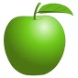 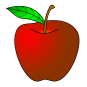 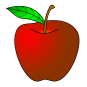 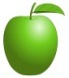 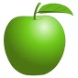 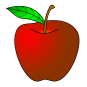 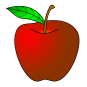 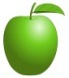 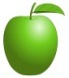 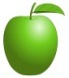 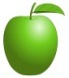 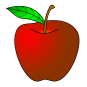 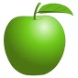 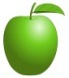 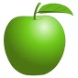 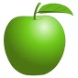 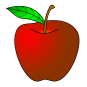 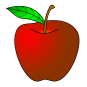 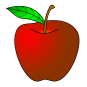 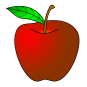 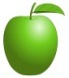 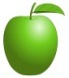 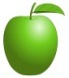 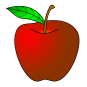 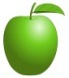 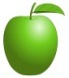 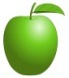 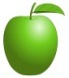 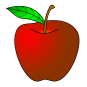 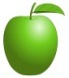 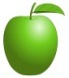 Этапы составления индивидуальной программы развития ребенка:

Цель предварительного этапа работы – сбор информации о ребенке.

Цель диагностического этапа: - изучение эмоционально-личностных особенностей ребенка, определяется его статус, зоны актуального и ближайшего развития.

Цель коррекционно-развивающего этапа: - улучшение психического состояния обучающихся, коррекция эмоционально-волевой и познавательной сфер, своевременная организация лечебно-оздоровительных мероприятий.

Цель заключительного этапа – анализ результатов эффективности психолого-педагогического и медико-социального сопровождения обучающихся в школе-интернате, адаптации ребенка, коррекционно-развивающей работы и др.
Индивидуальные программы сопровождения:
Индивидуальная адаптационная программа
целью которой будет создание психолого-педагогических условий для подготовки ребенка к общению, установление доверительной связи между взрослым и ребенком, поддержание радостного настроения, удовлетворение потребности ребенка в безопасности, любви и доброжелательном внимании.

Индивидуальная профилактическая программа
направлена на предупреждение развития у ребенка негативных привычек, нежелательного поведения, нервно-психического утомления, срывов и т.д. и формирование и выработка позитивного поведения, положительных привычек. 

Индивидуальная коррекционно-развивающая программа должна содержать такие задачи, решение которых доступно ребенку в ближайшее время, а также указание на методы и приемы, которые позволят ему добиться успеха.
Примерное содержание индивидуальной адаптационной  программы (направления и формы работы):
Намеченные пути поддержки и коррекции выявленной проблемы:
нормализация эмоционального поведения: создание атмосферы безопасности;
стимулирование положительных эмоций; актуализация эмоционального общения с воспитателями;
знакомство с обстановкой группы;
знакомство с воспитателями, работающими в группе;
вовлечение ребенка в самую простую и доступную игру; привлечение внимания ребенка к интересным и красочным пособиям, игрушкам; стимулирование желания поиграть вместе со взрослым;
установление доверительных отношений со взрослыми, в результате чего должна сформироваться заместительная привязанность;
вовлечение ребенка в игровую ситуацию с участием других воспитанников в целях нормализации эмоционального поведения и развития первых контактов между детьми.
Укрепление нервной системы
Наблюдение у психиатра, совместный осмотр психолога и психиатра (2 раза в год.).
Совместный контроль и наблюдение психолога, врача и воспитателя за состоянием, изменениями настроения в период медикаментозного лечения. 
Релаксационные методы (аутогенная тренировка, обучение навыкам самоконтроля). 
Осуществление комплексного подхода в укреплении нервной системы (контроль учебной нагрузки, медикаментозного лечения, реализация релаксационных методов и единого педагогического подхода). 
Оздоровительный психофизический тренинг (1 мес.).
Укрепление эмоционально - личностной сферы
Оздоровительный психофизический тренинг (1 мес.).
Диагностика эмоционально- личностной сферы (2 раза в год). 
Овладение навыками самоконтроля. 
Система групповых и индивидуальных занятий.
Развитие познавательной сферы:
Индивидуальные коррекционно - развивающие занятия (когнитивные тренировки).
Диагностика познавательной сферы (2 раза в год).
Формирование устойчивой адекватной самооценки:
Организация единого психологического пространства, единство требований и отношений (всеми специалистами).
Индивидуальные беседы воспитателя, психолога, социального педагога.
Диагностика уровня самооценки, знакомство с результатами диагностики.
Тренинг коммуникативного общения (4мес.).
 Прогноз развития.
Индивидуальная программа психолого-педагогического и медико-социального сопровождения включает следующие блоки: 
психологическое сопровождение
логопедическое сопровождение
педагогическое сопровождение 
социально-правовое сопровождение 
лечебно-оздоровительное 
также воспитательное сопровождение.
ИНДИВИДУАЛЬНЫЙ ОБРАЗОВАТЕЛЬНЫЙ МАРШРУТ
Ф.И.О. ребенка ______________________________________________
Учебный год. _____________
Цель:_____________________________________________________________
«Проблема речи во всём её видовом разнообразии у детей с ОВЗ»
Учитель-логопед  МДОУ № 22 «Колосок» Н.В.Пиголь
«Методика оптимизации занятий по физическому воспитанию детей дошкольного возраста с ОВЗ»



инструктор по физической культуре М.А.Захарова